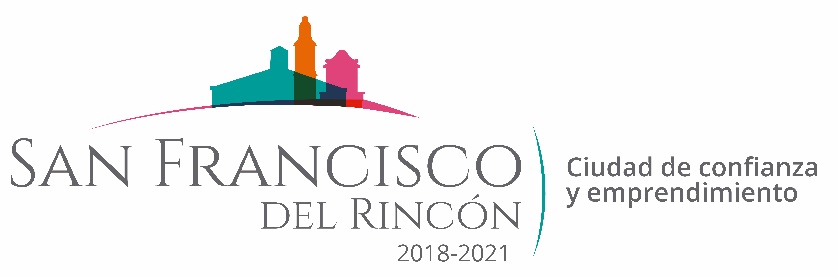 REPORTE MES DE OCTUBRE
MAQUINARIA
RENIVELACION EN LA COMUNIDAD DE SAN GERMAN
FECHA TERMINO
CANTIDAD
UNIDAD
CONCEPTO
FECHA INICIO
M2
M2
08/10/2019
09/10/2019
CALLE PRINCIPAL 
CAMINO A SAN ANTONIO DE LA PAZ
3,950
4,225
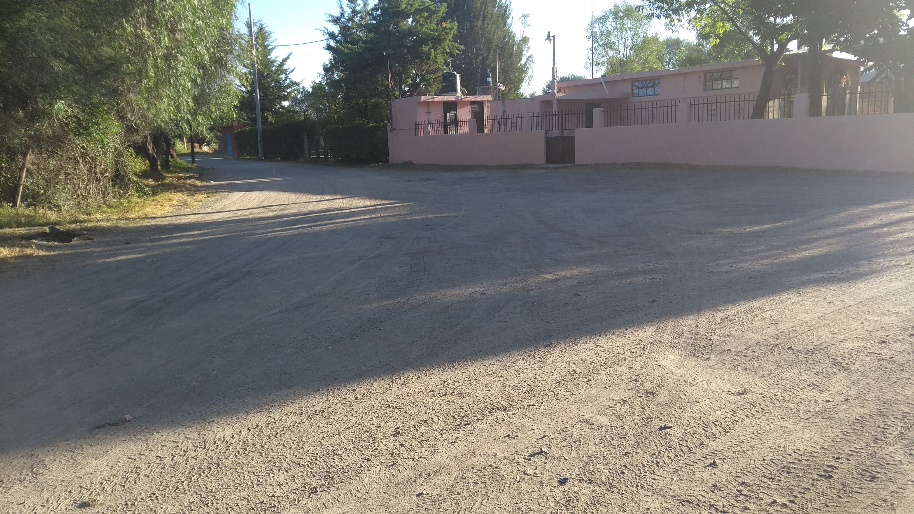 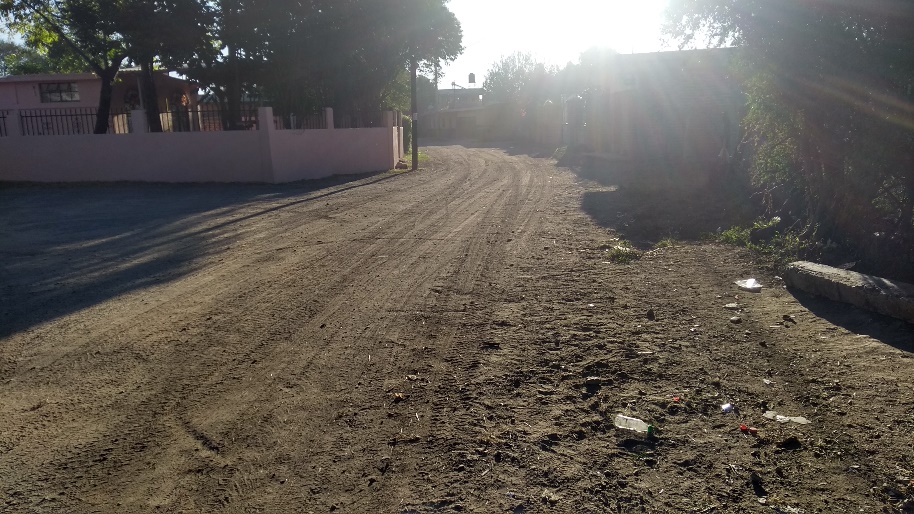 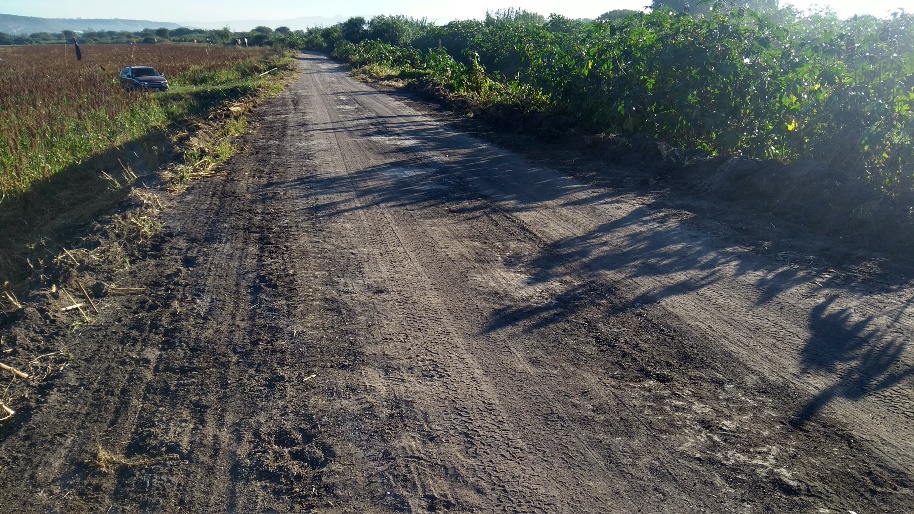 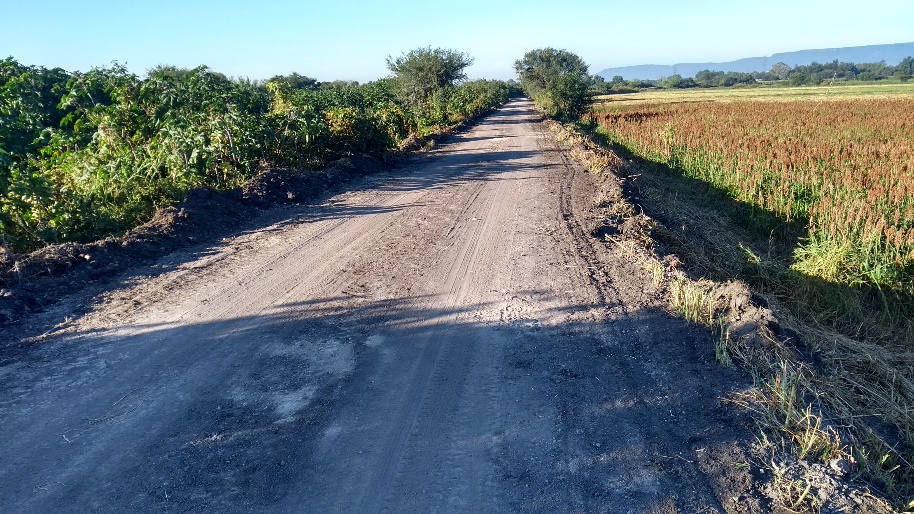